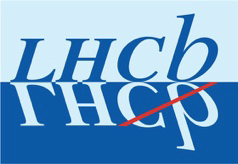 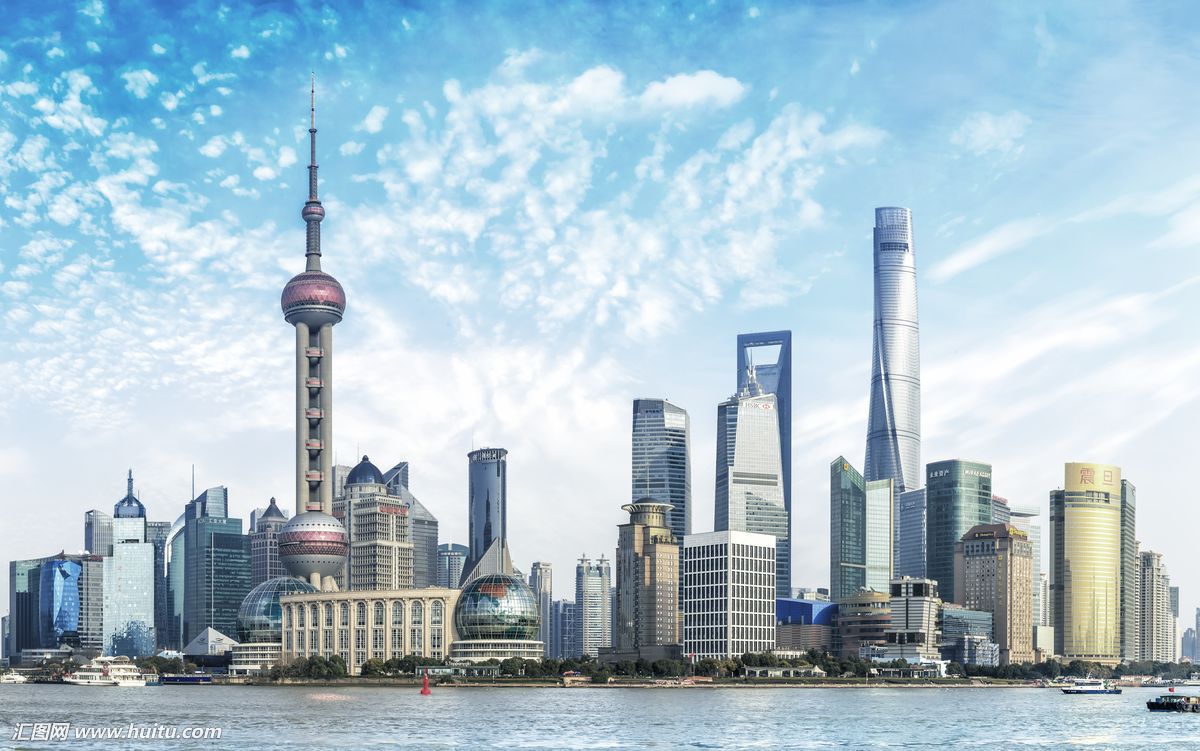 中国物理学会高能物理分会第十届全国会员代表大会暨学术年会
Heavy hadron production in proton-proton collisions at LHCb
许泽华@LHCb
清华大学高能物理中心
22/06/2018
1
Outline
2
Introduction
Probe of QCD, both perturbative and non-perturbative aspects
Study of heavy-flavor production can help improving our understanding of OCD 
Rely on data to fix non-perturbative parameters
Why LHCb?
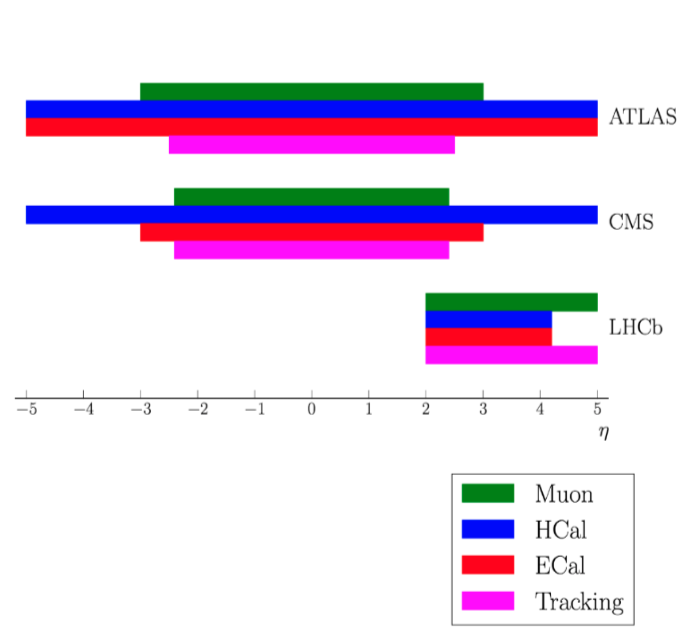 LHCb geometrical acceptance allows to perform unique measurements in the forward region
Fully equipped in forward with tracking, hadron ID, muon ID, ECAL/HCAL
Complementary to other LHC experiments
3
J.Instrum.3(2008) S08005
Int. J. Mod. Phys. A 30, 1530022 (2015)
The LHCb detector
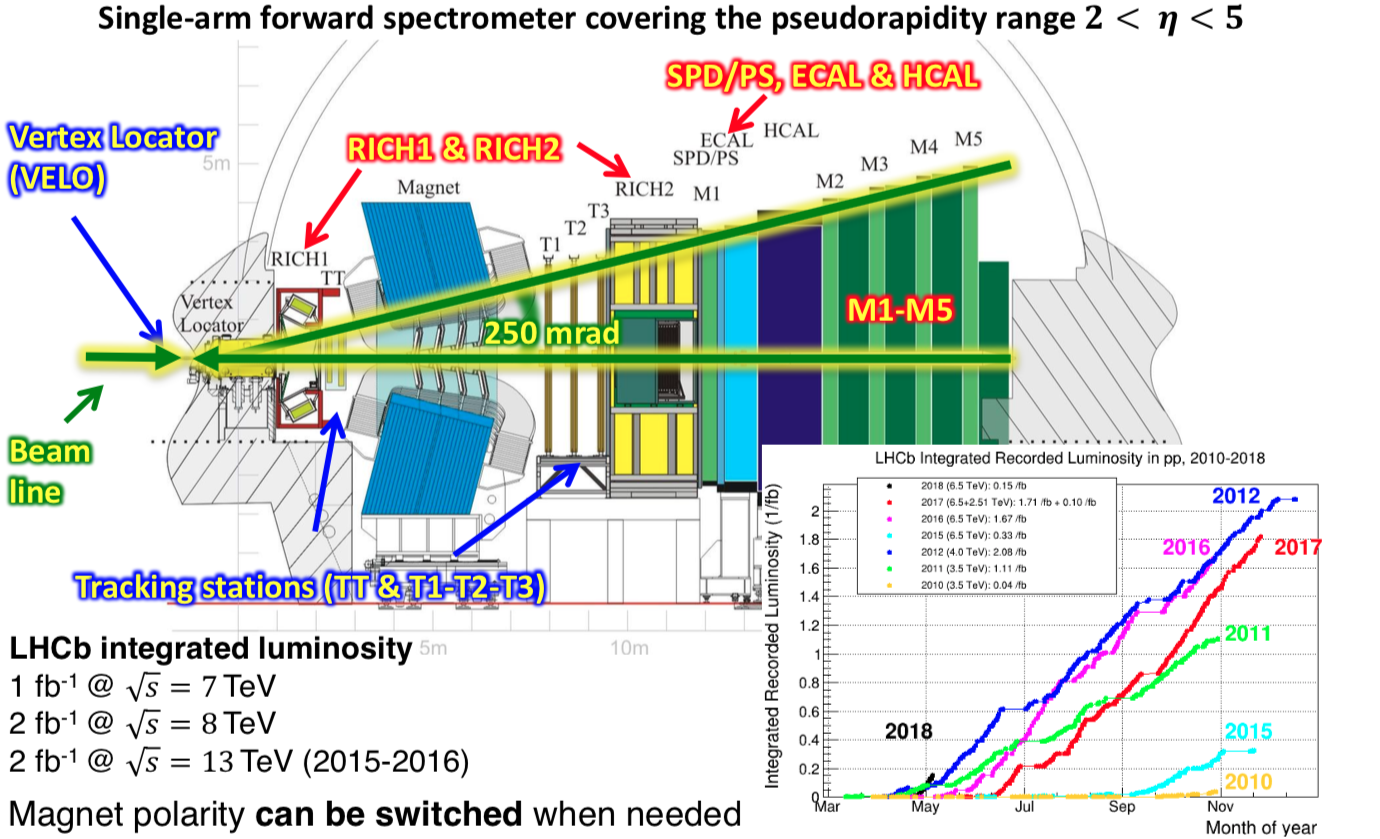 4
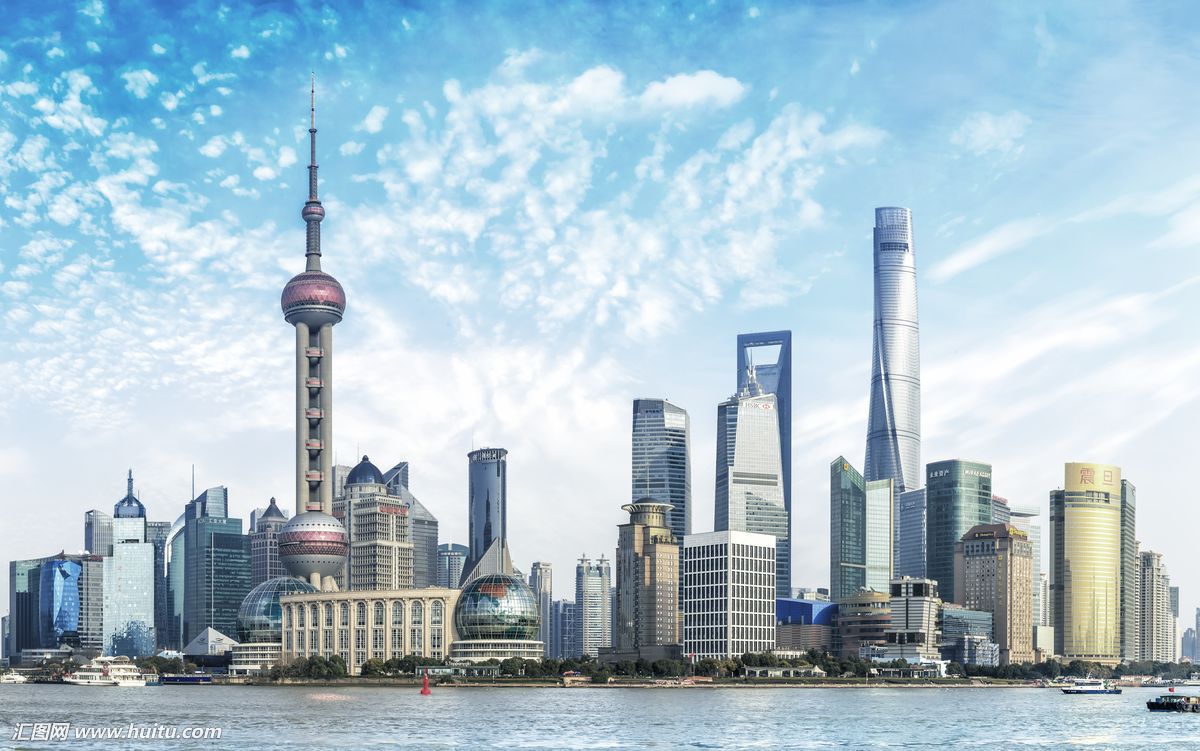 5
Motivations
arXiv:1804.09214
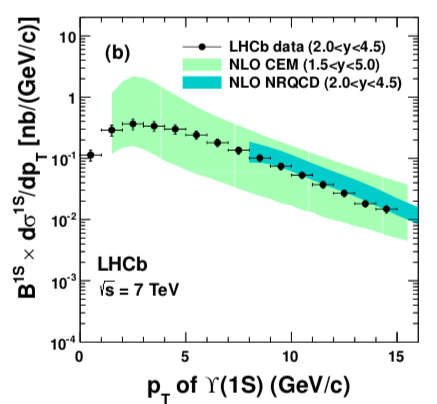 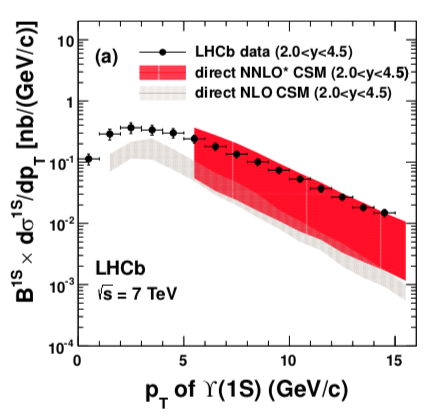 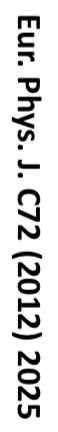 6
Analysis strategy
arXiv:1804.09214
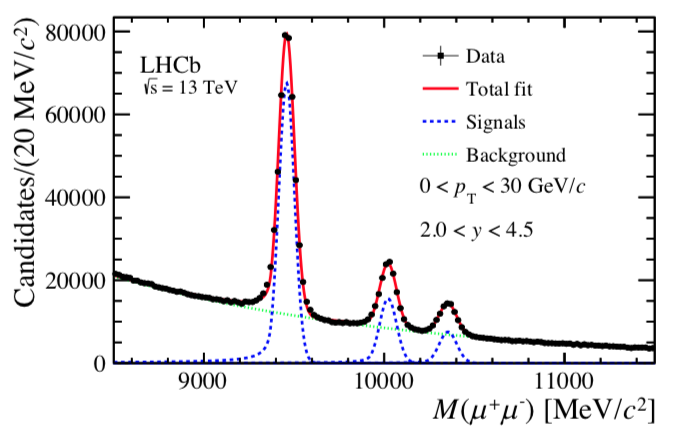 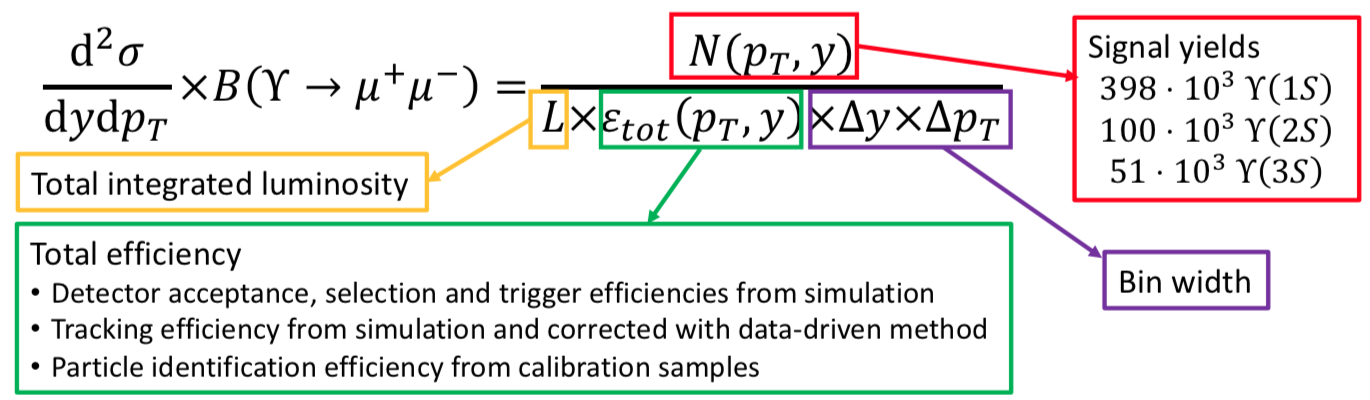 7
Results
arXiv:1804.09214
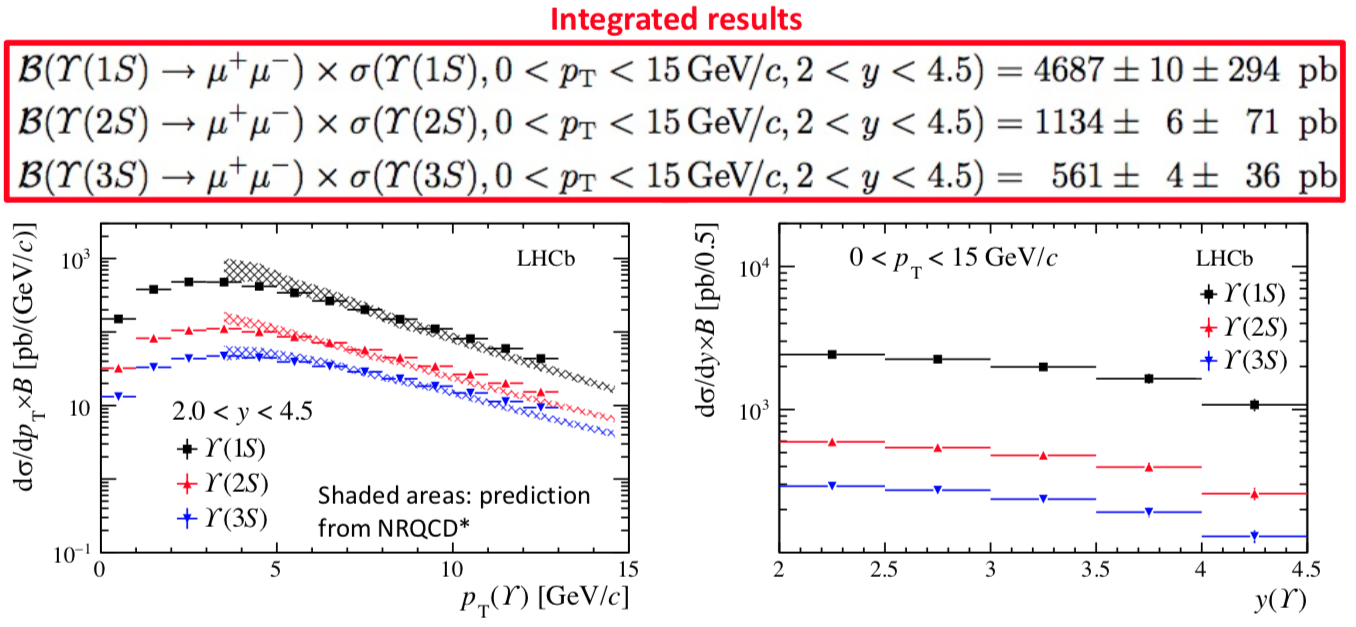 8
Ratios
arXiv:1804.09214
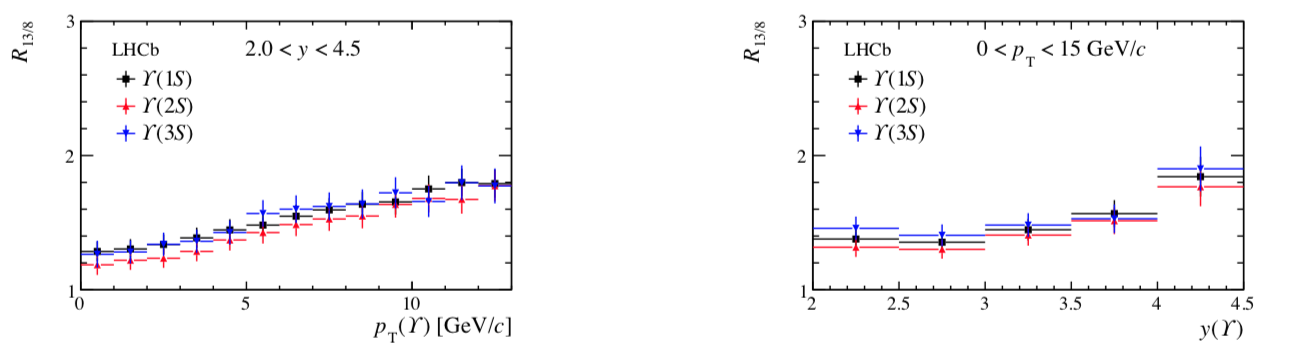 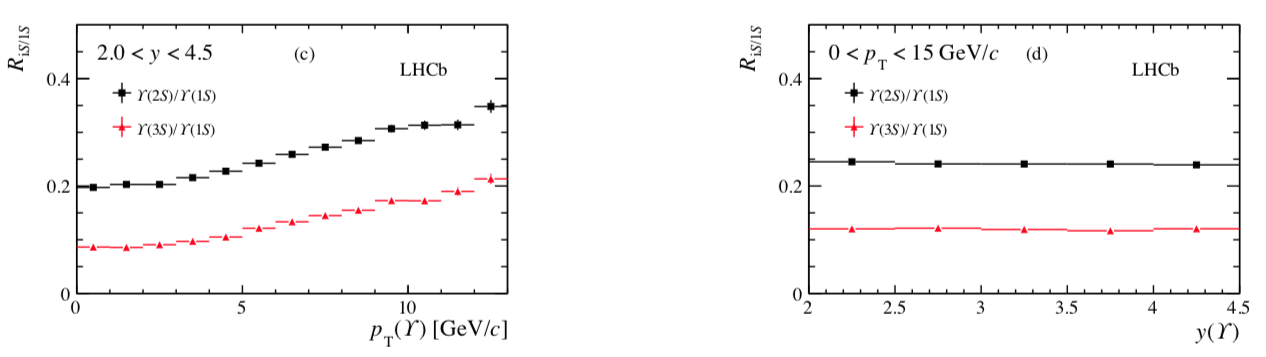 9
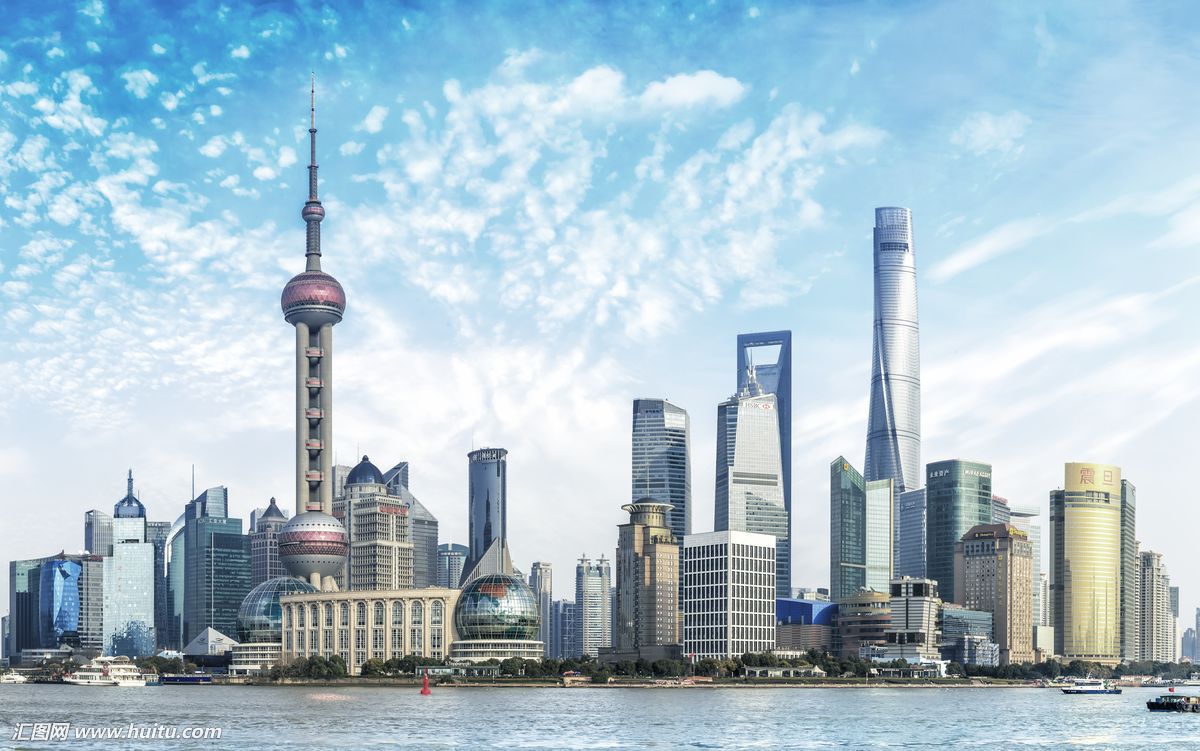 10
Motivations
JHEP 12 (2017) 026
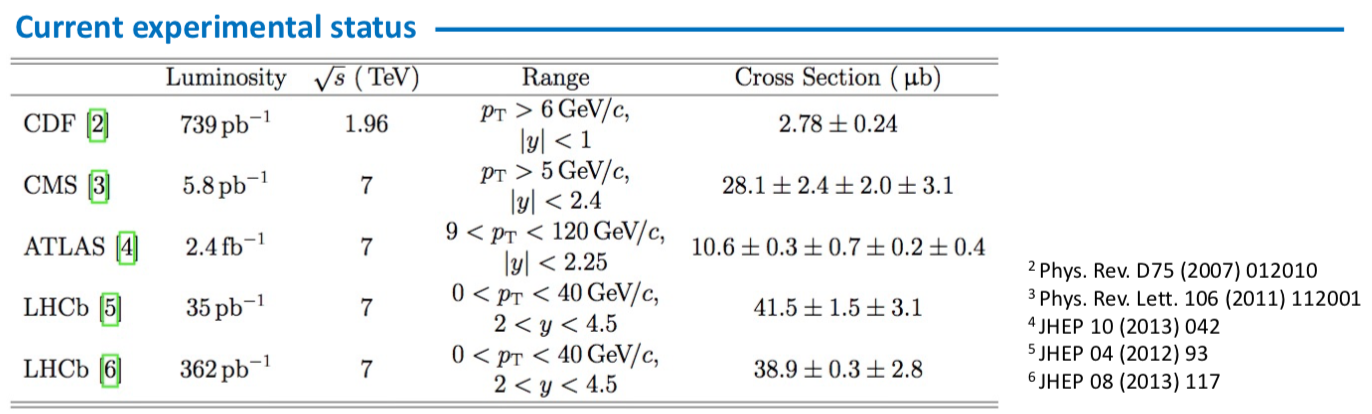 11
Analysis strategy
JHEP 12 (2017) 026
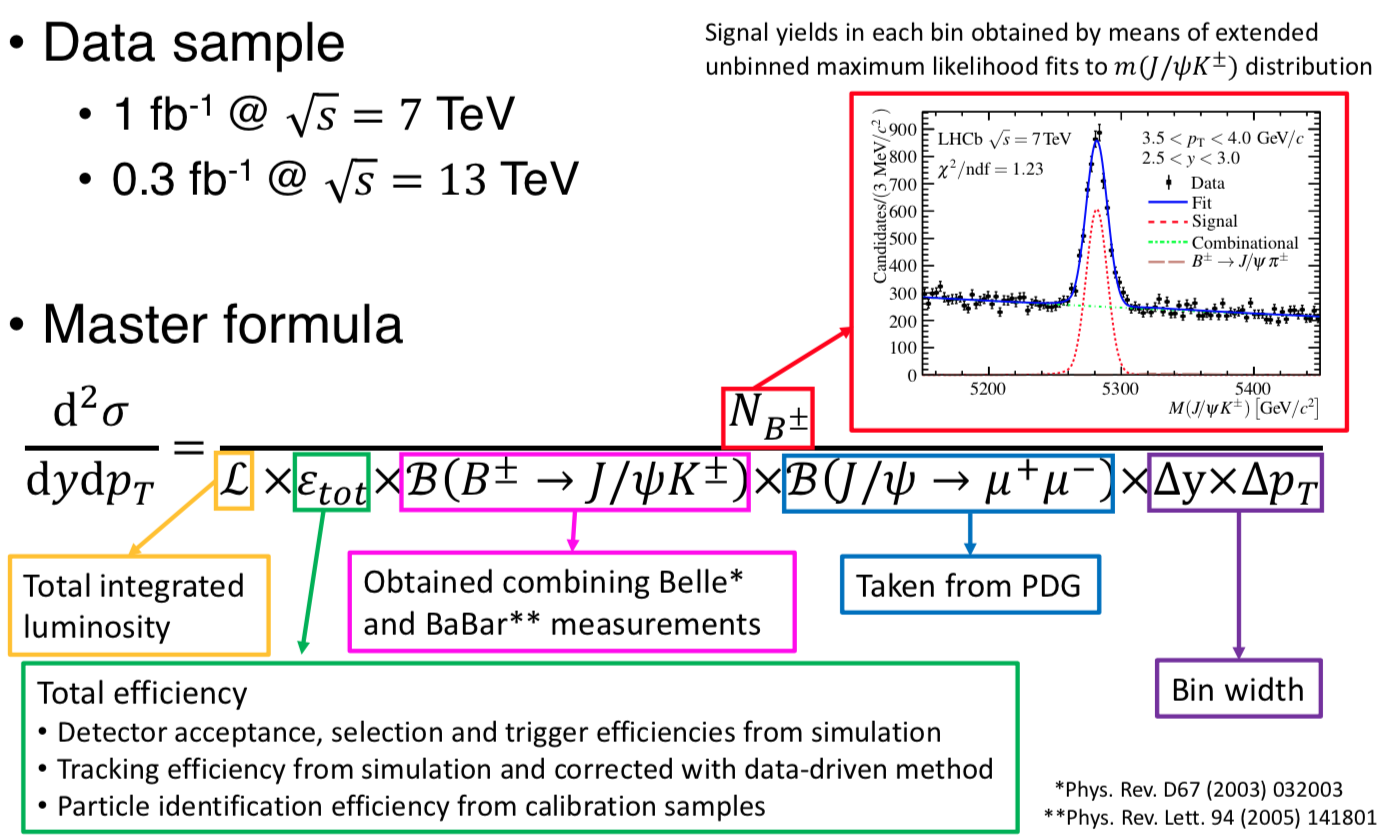 12
Results
JHEP 12 (2017) 026
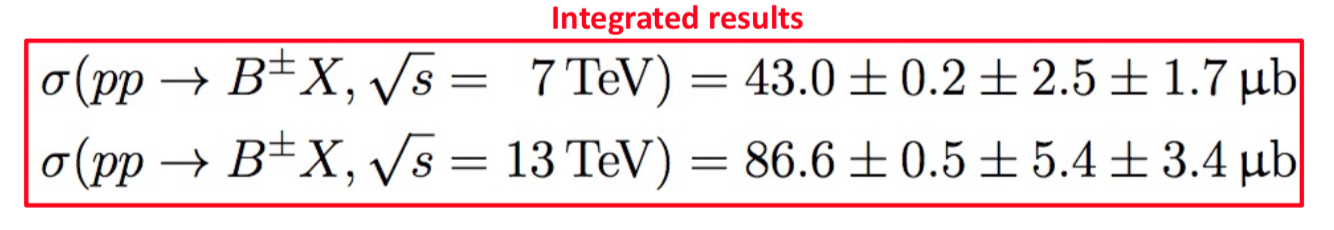 The results are in good agreement with FONLL predictions
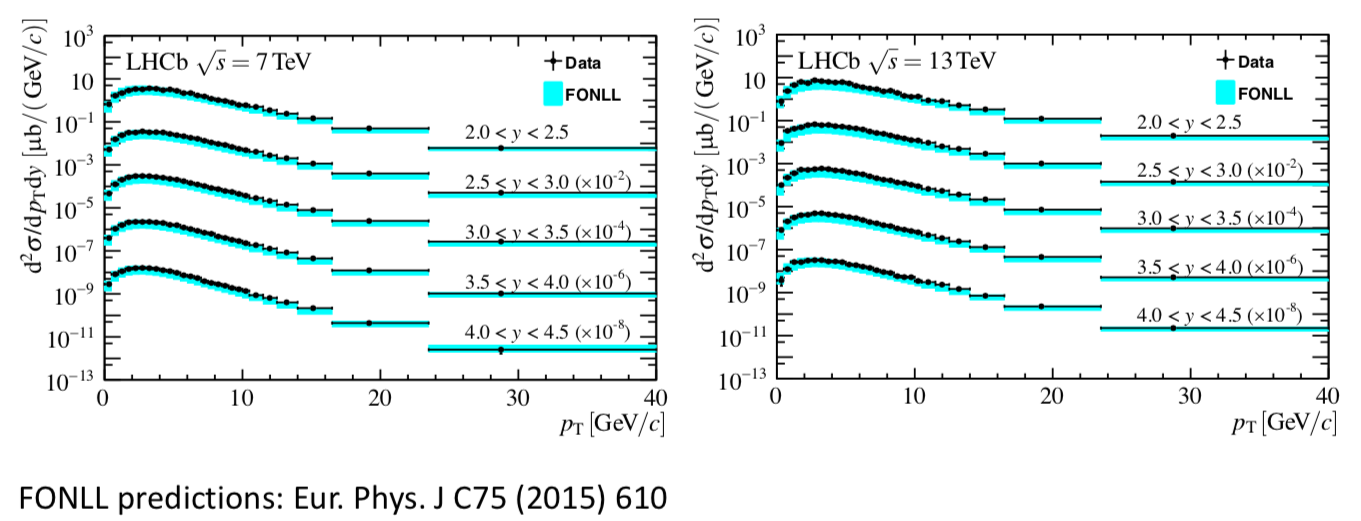 13
13/7 TeV Ratios
JHEP 12 (2017) 026
Also the ratio at the two different center-of-mass energies (13 and 7 TeV) is compatible with FONLL predictions
FONLL predictions from Eur.Phys.J C75 (2015) 610
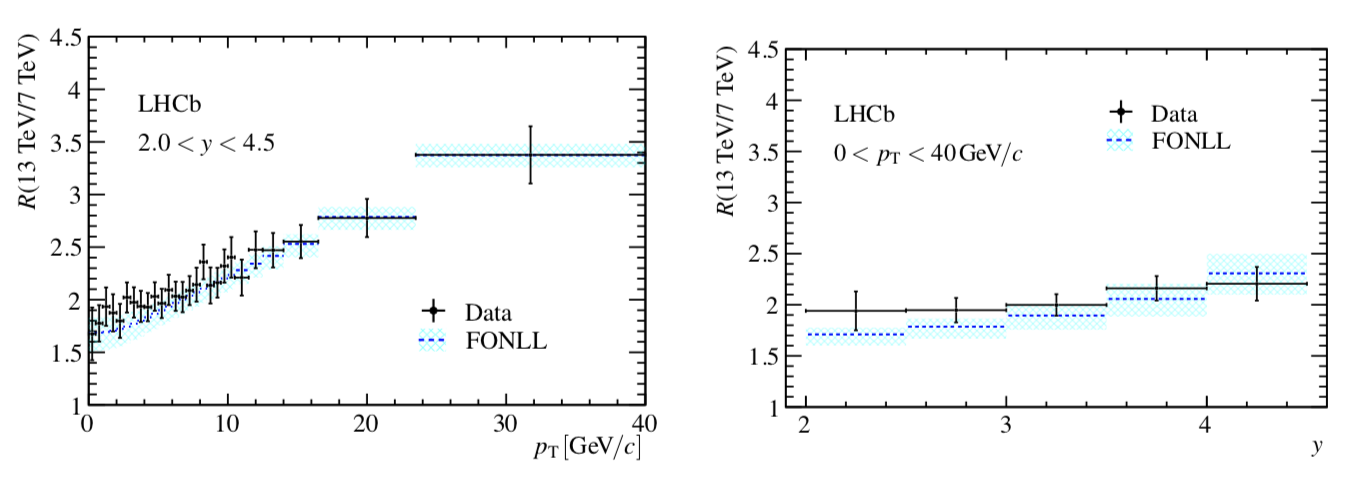 14
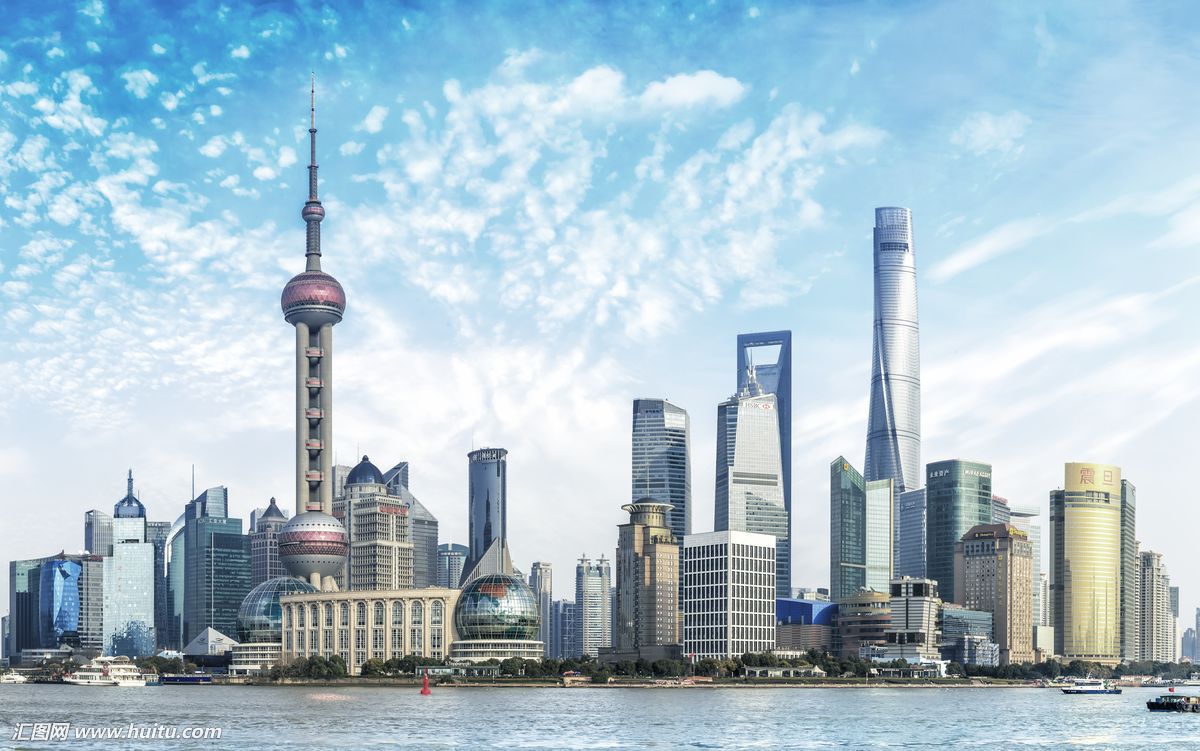 15
Motivations
arXiv:1805.09418
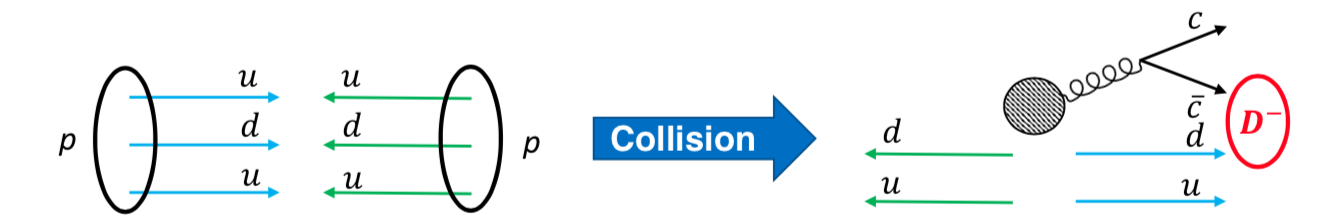 16
Motivations
arXiv:1805.09418
Production asymmetry measurements are a key ingredient to perform CP violation measurement
One needs to disentangle the physical CP asymmetry from other spurious effects
17
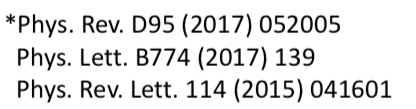 Analysis
arXiv:1805.09418
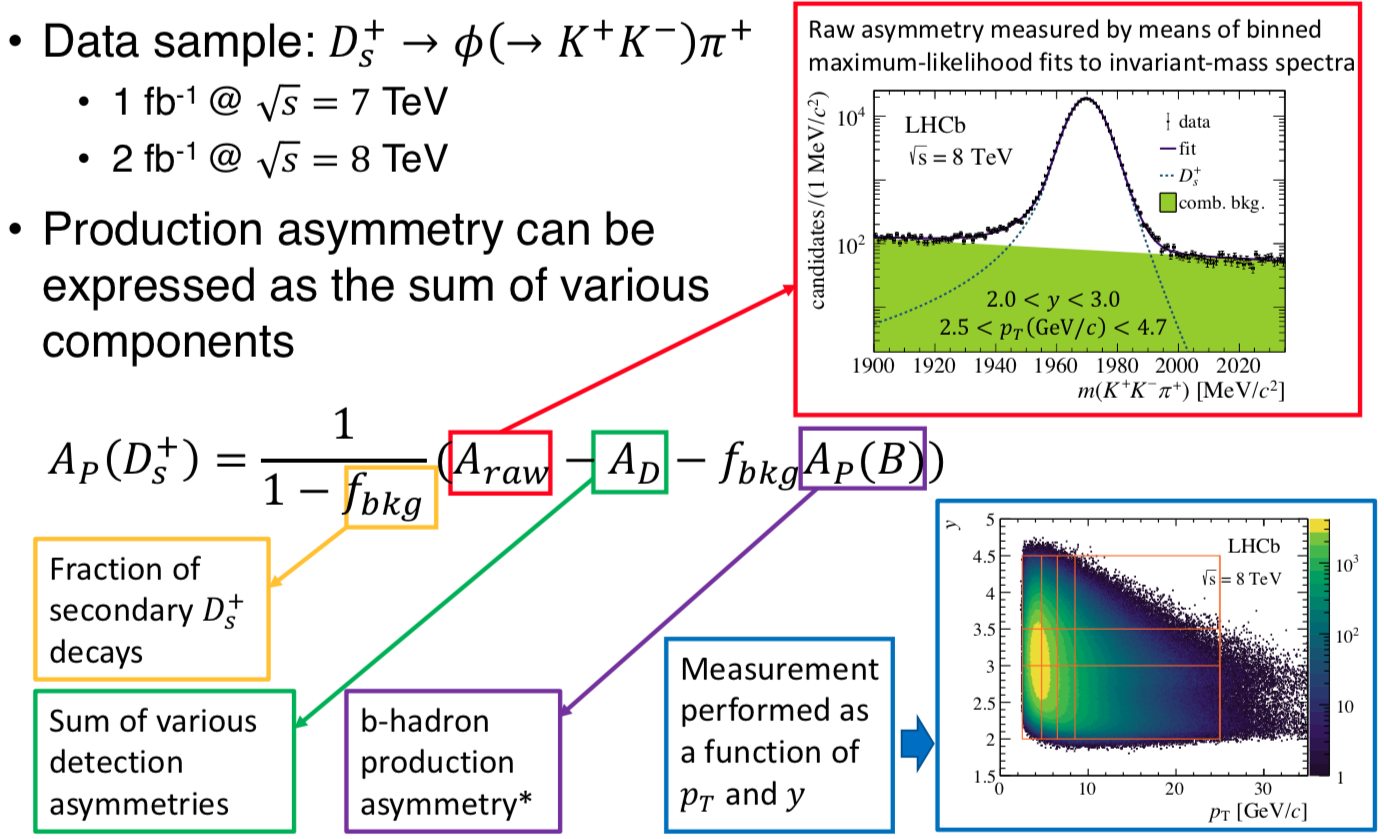 18
Results
arXiv:1805.09418
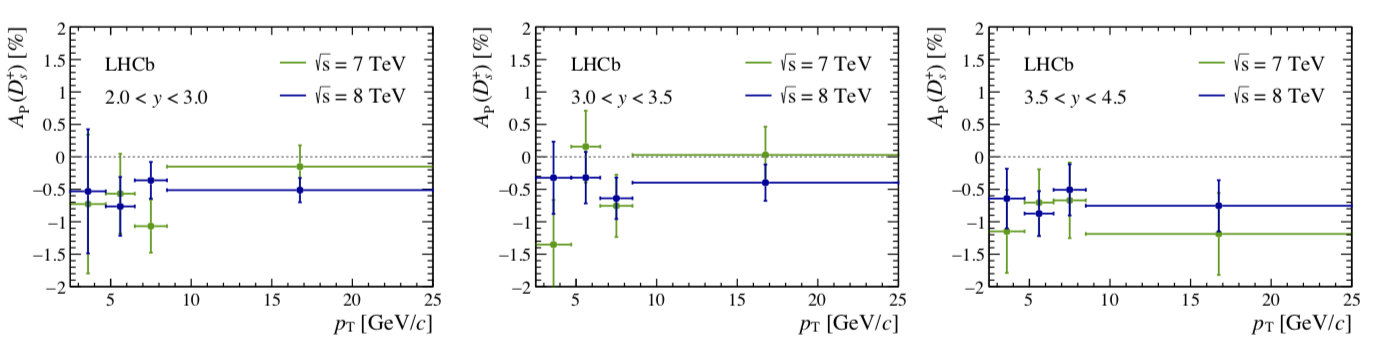 19
Comparison with Pythia 8.1
arXiv:1805.09418
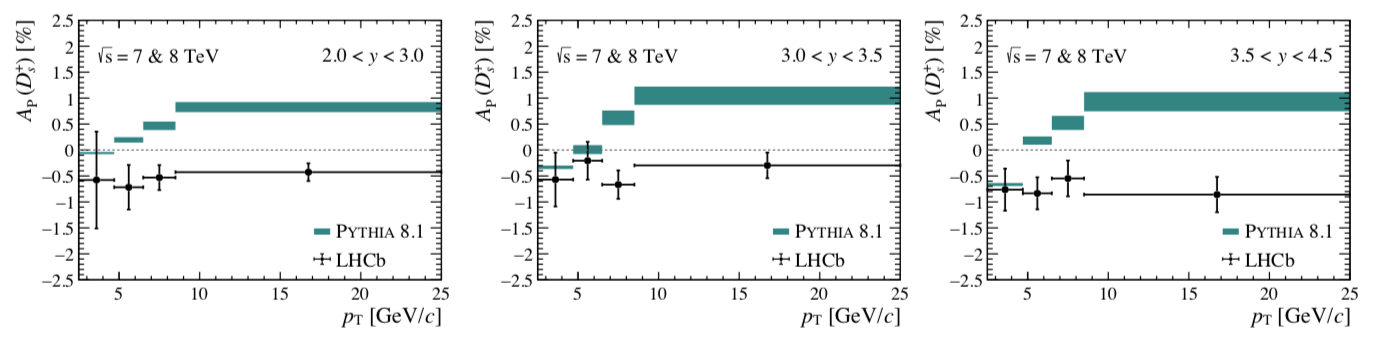 Results obtained in this analysis can be used to tune production models for various event generators
20
Summary and outlook
Several results presented today, exploiting both Run1 and Run2 data samples collected by LHCb
LHCb is testing theoretical model predictions in a unique kinematic region
Interplay with theory community very important
Many more measurements are coming, using Run2 and 5 TeV data sets
Run2 samples allow to perform analyses in final states that were limited by statistics in Run 1

More analysis with data collected in Run2 in the pipe
Stay tuned for more results
21
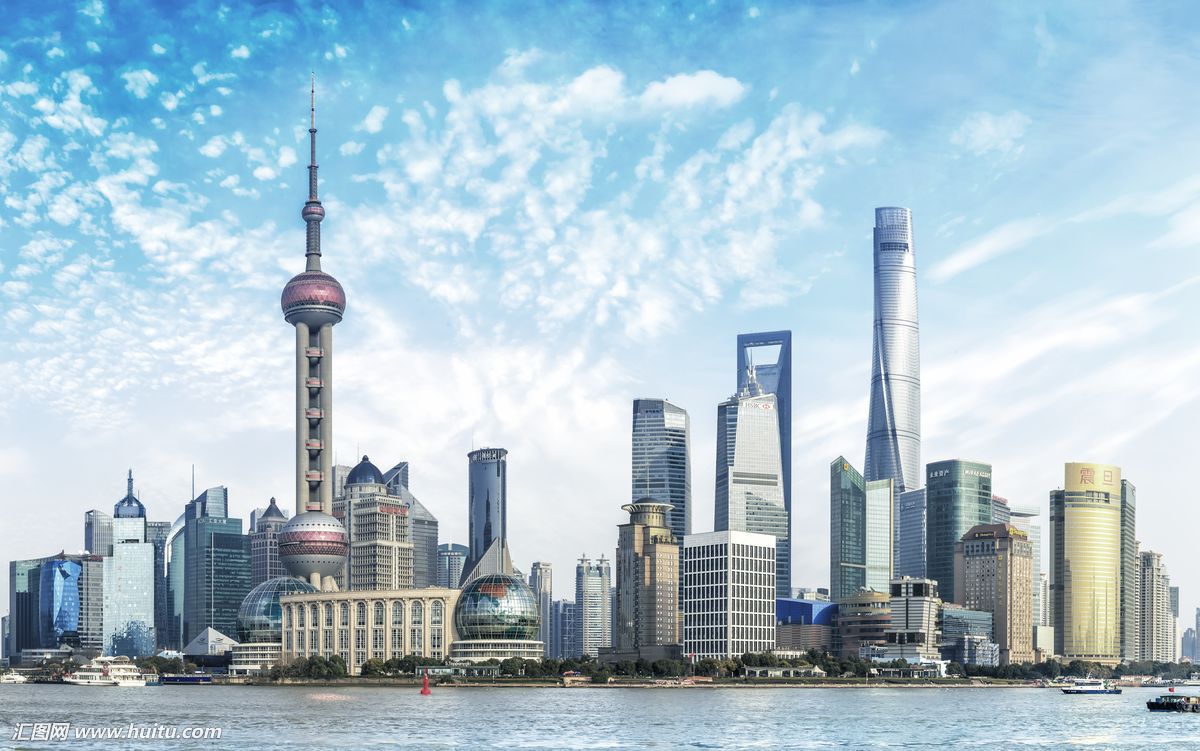 Thanks for your attention!
22
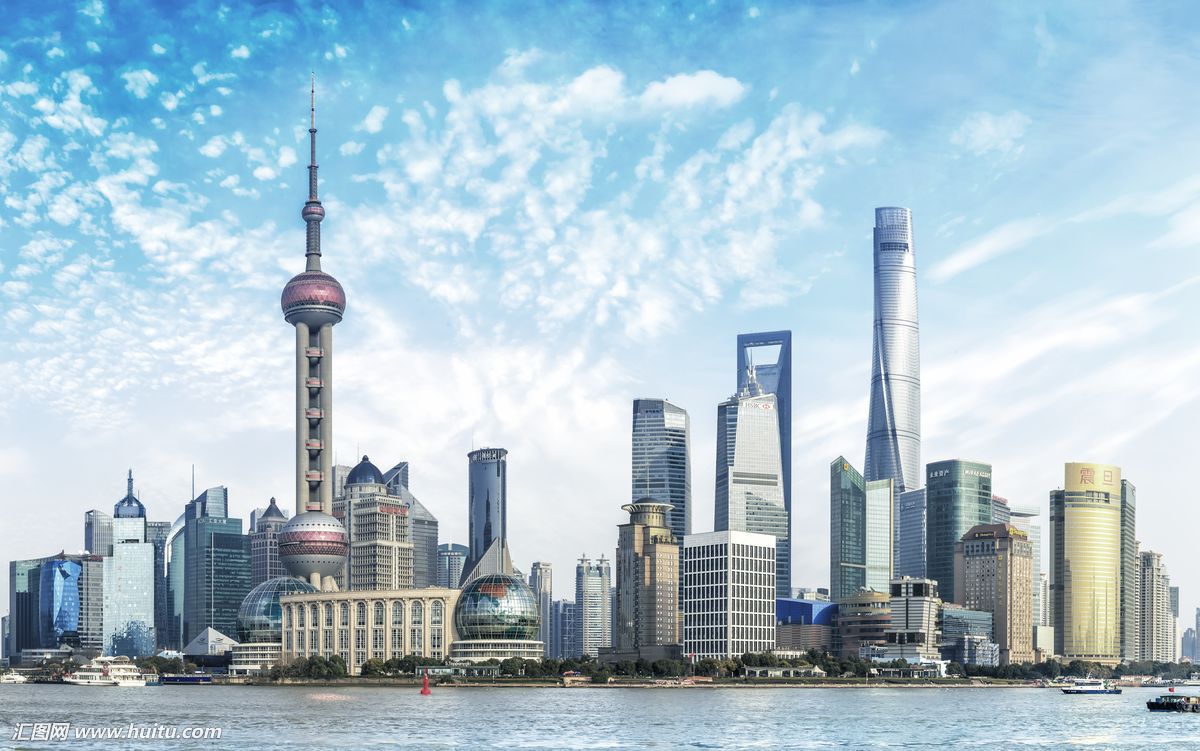 Backup
23
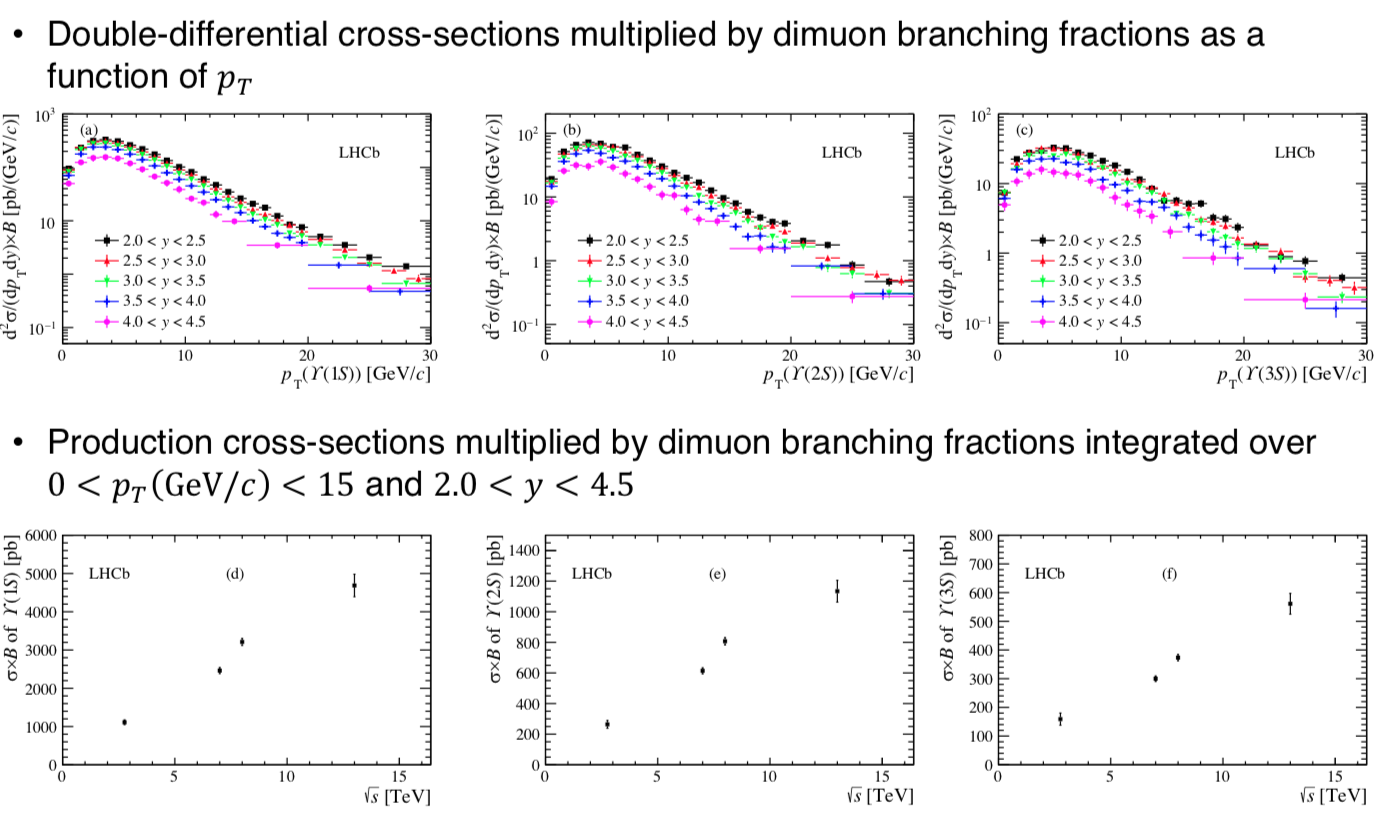 24
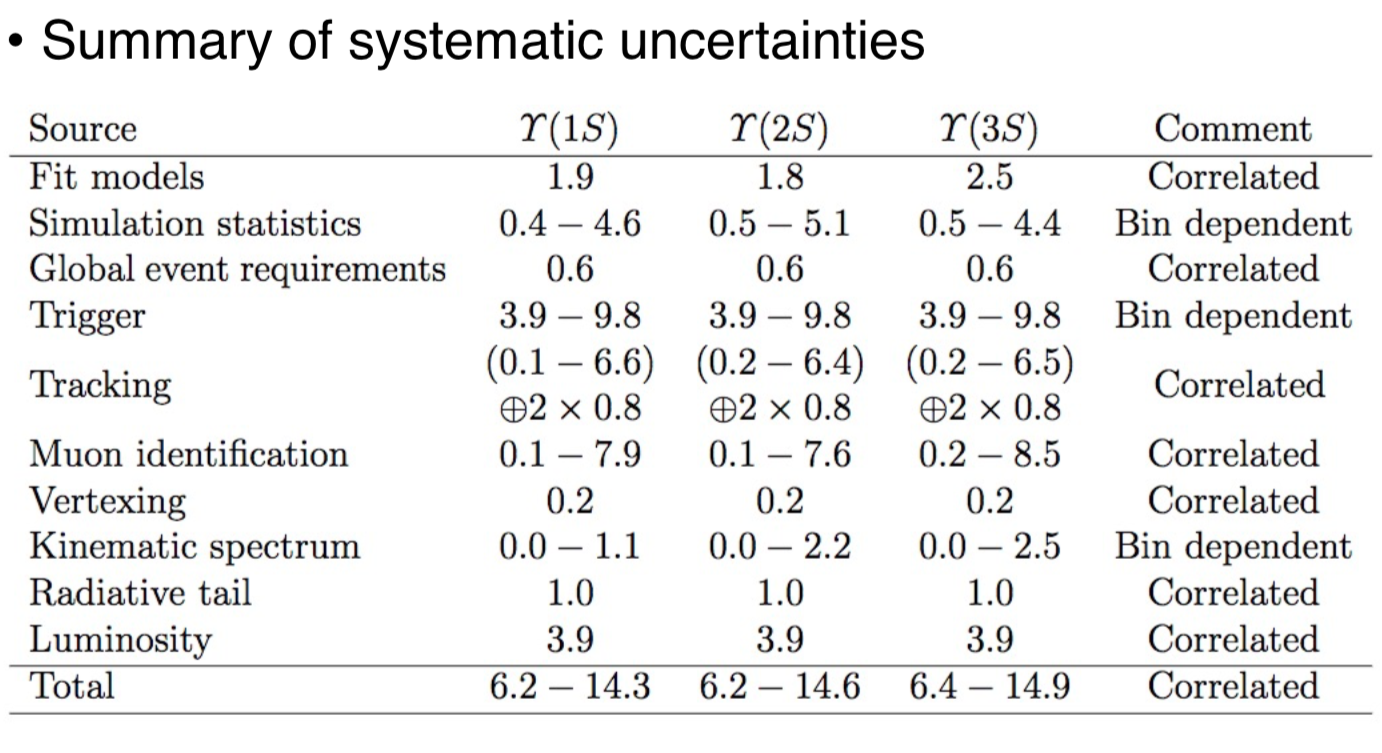 25
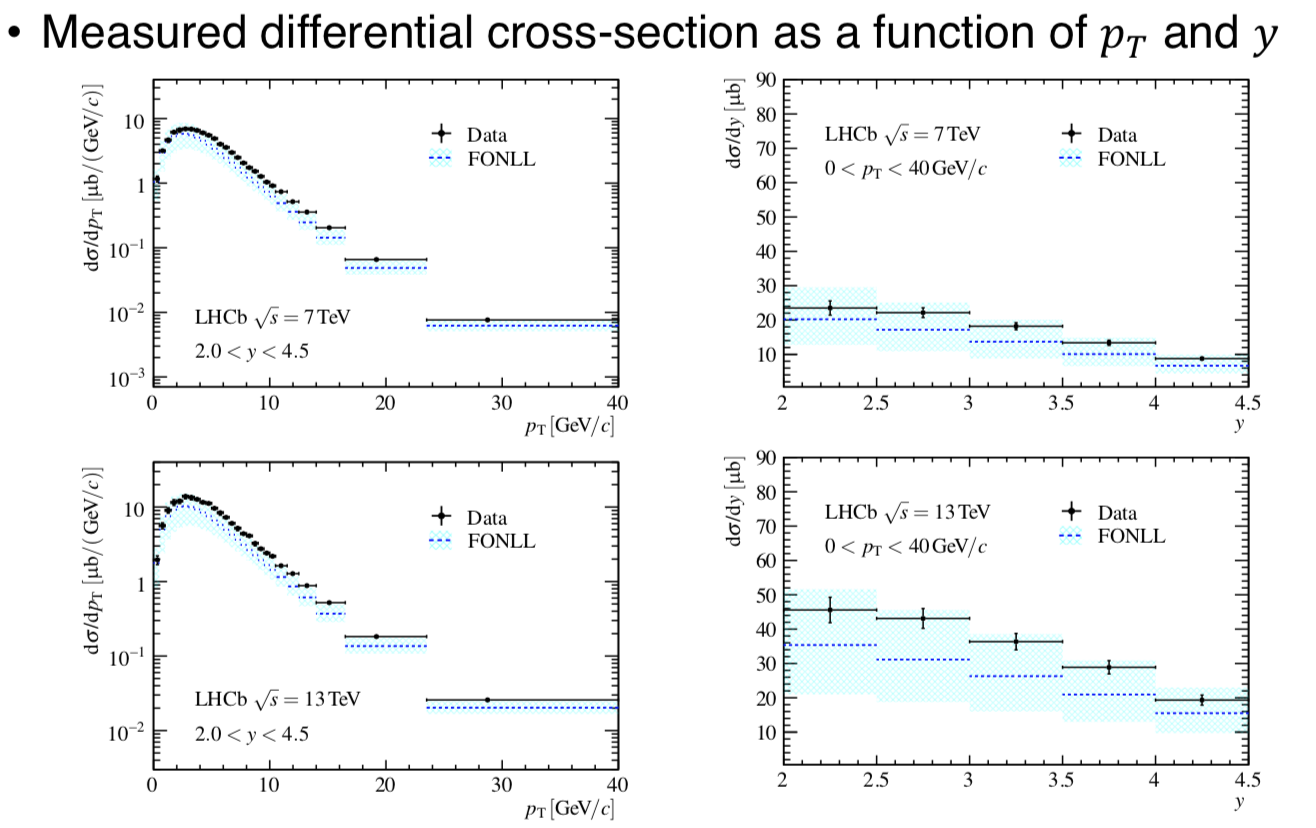 26
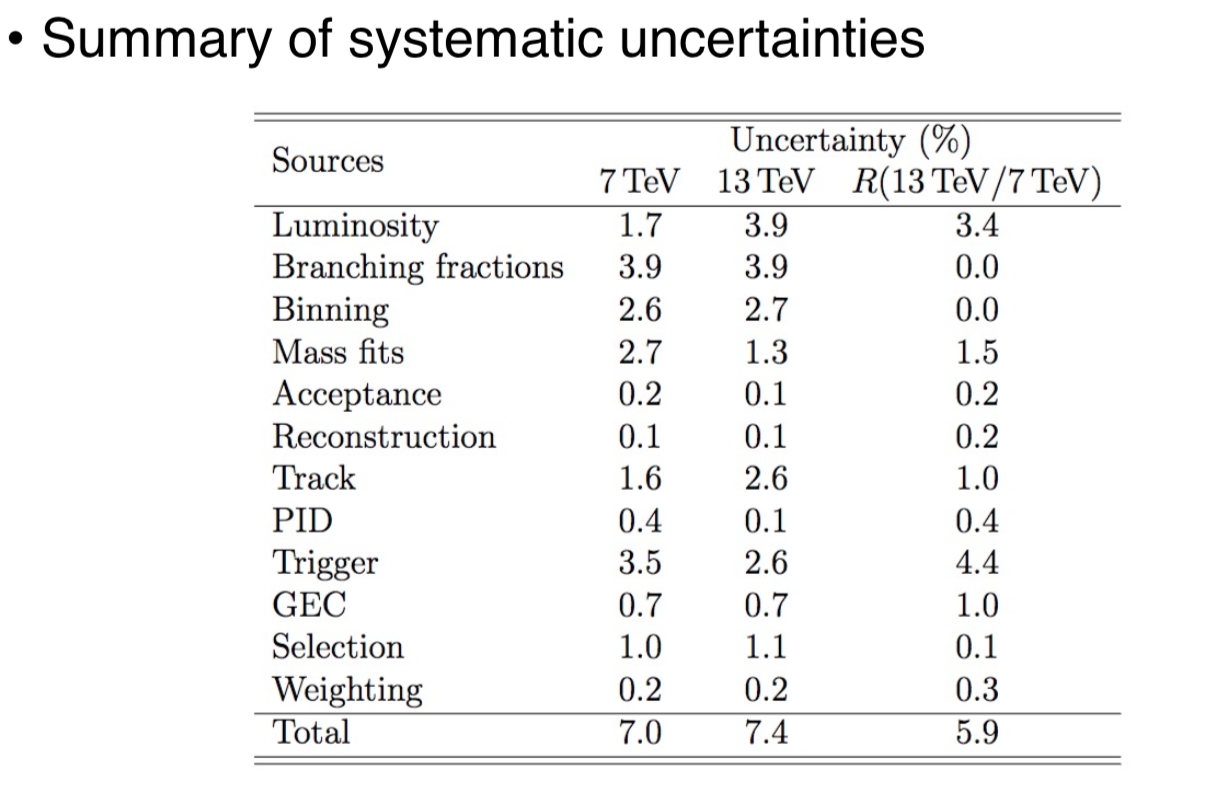 27
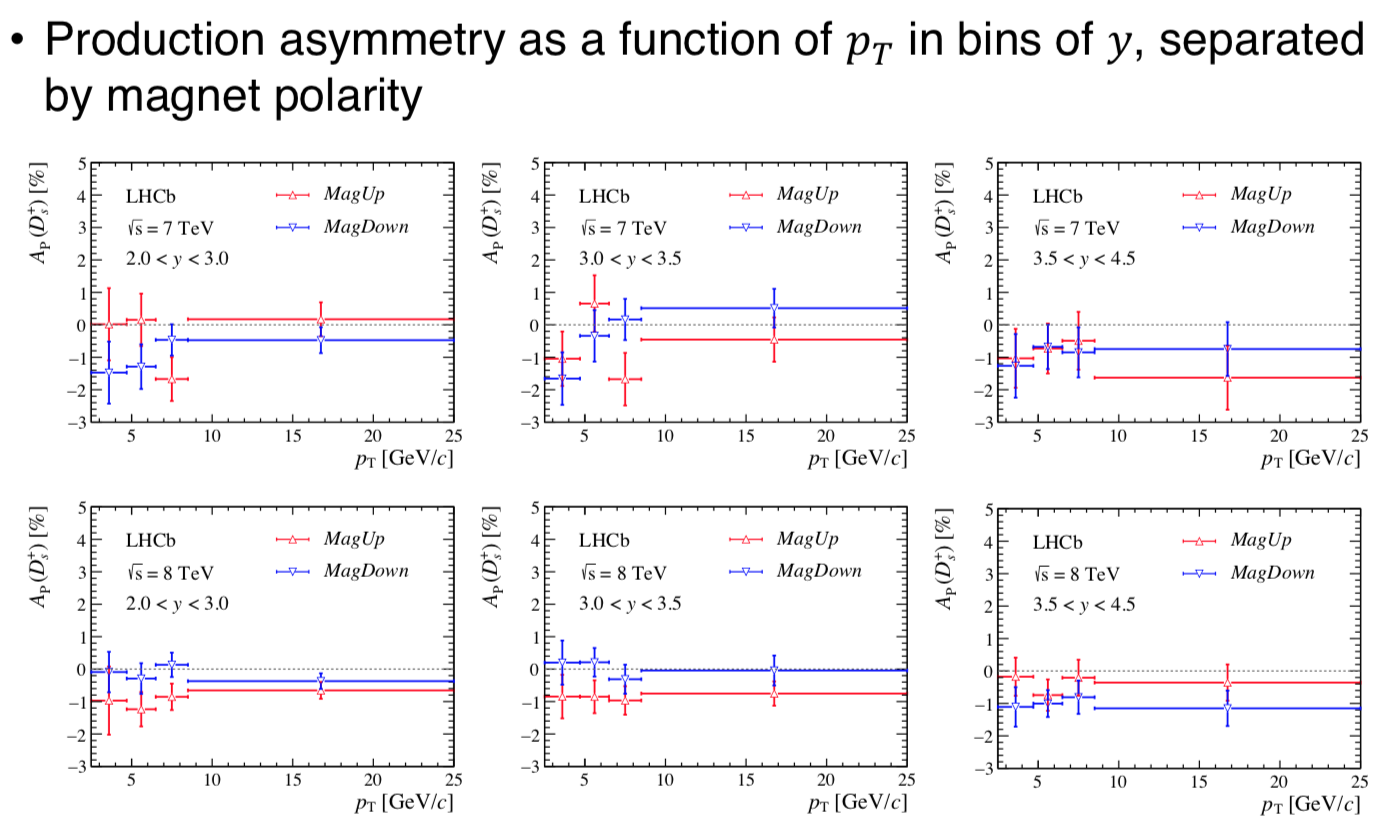 28
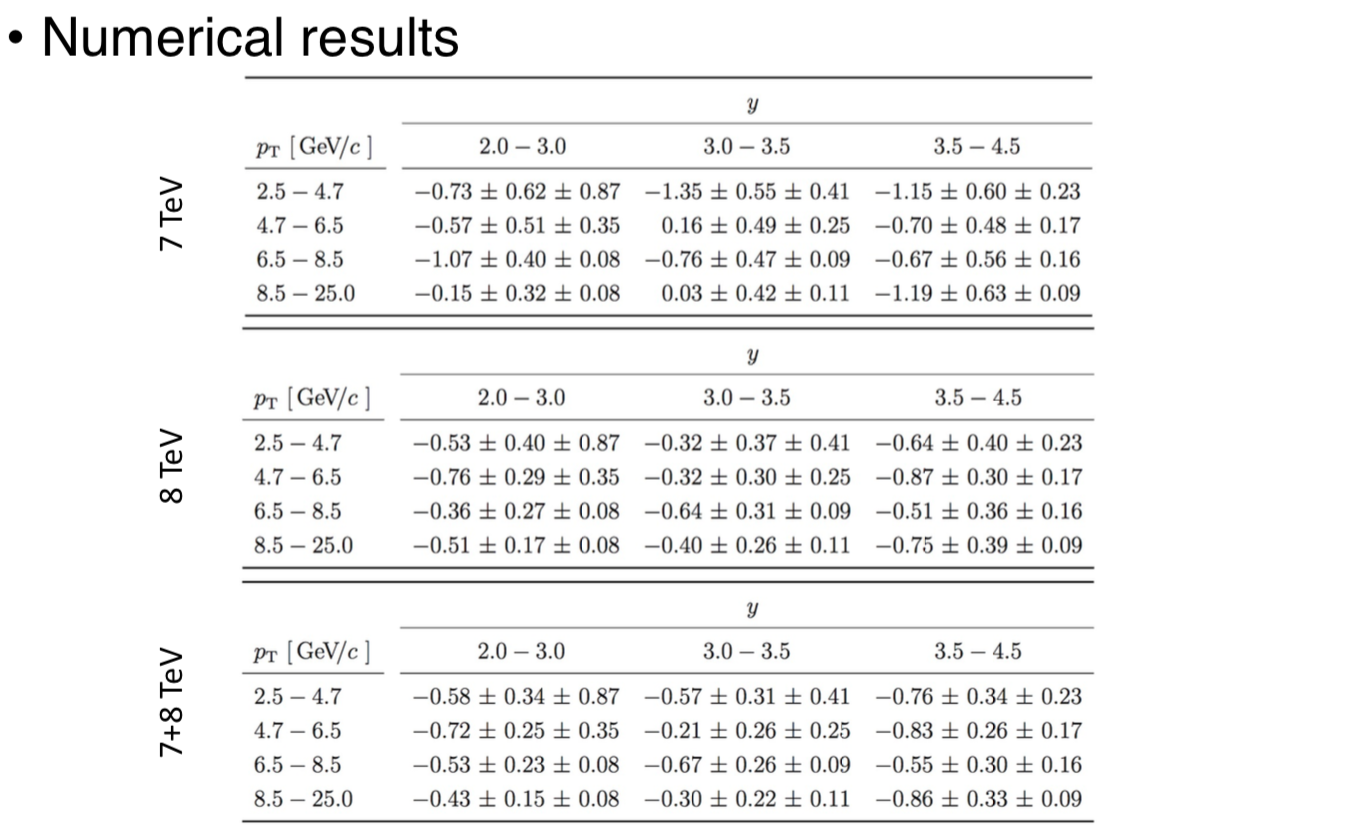 29